ISTITUTO COMPRENSIVO «GARIBALDI» di APRILIA
SPORTELLO DI ASCOLTO E CONSULENZA PSICOLOGICA A.S. 2024/25
per genitori, insegnanti ed alunni
(in presenza oppure in modalità on-line)








Per fissare appuntamento, contattare il Dr. Alberto D’ORSO 
cell. 347/97.08.420 oppure mail: albertodorso@gmail.com
reperibilità telefonica preferibilmente dalle ore 13:00 alle ore 15:00 dei giorni feriali
   specificando la scuola per cui si sta chiamando
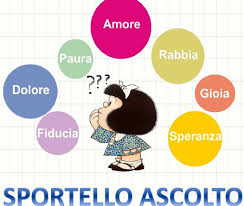 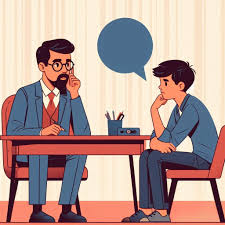